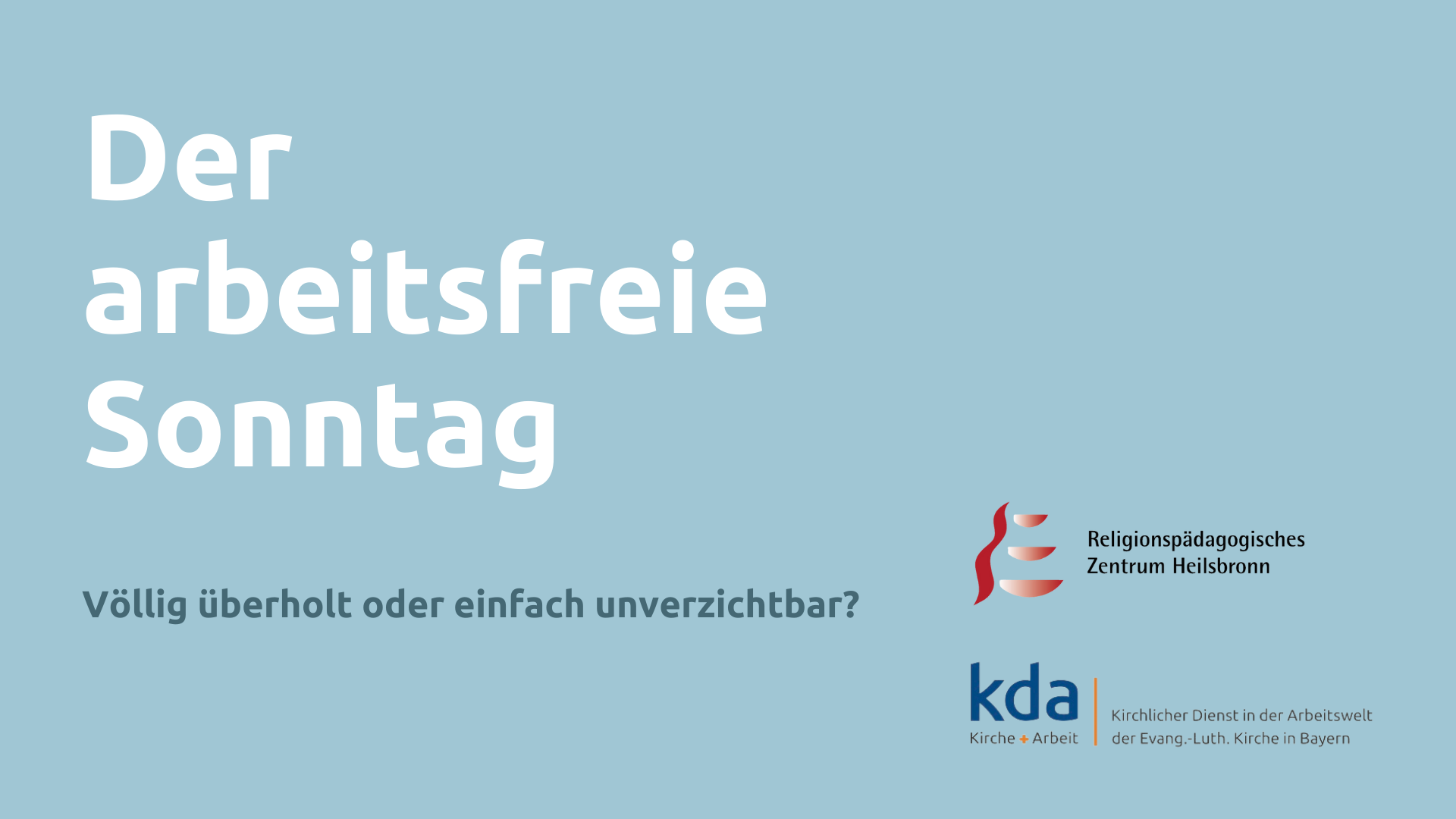 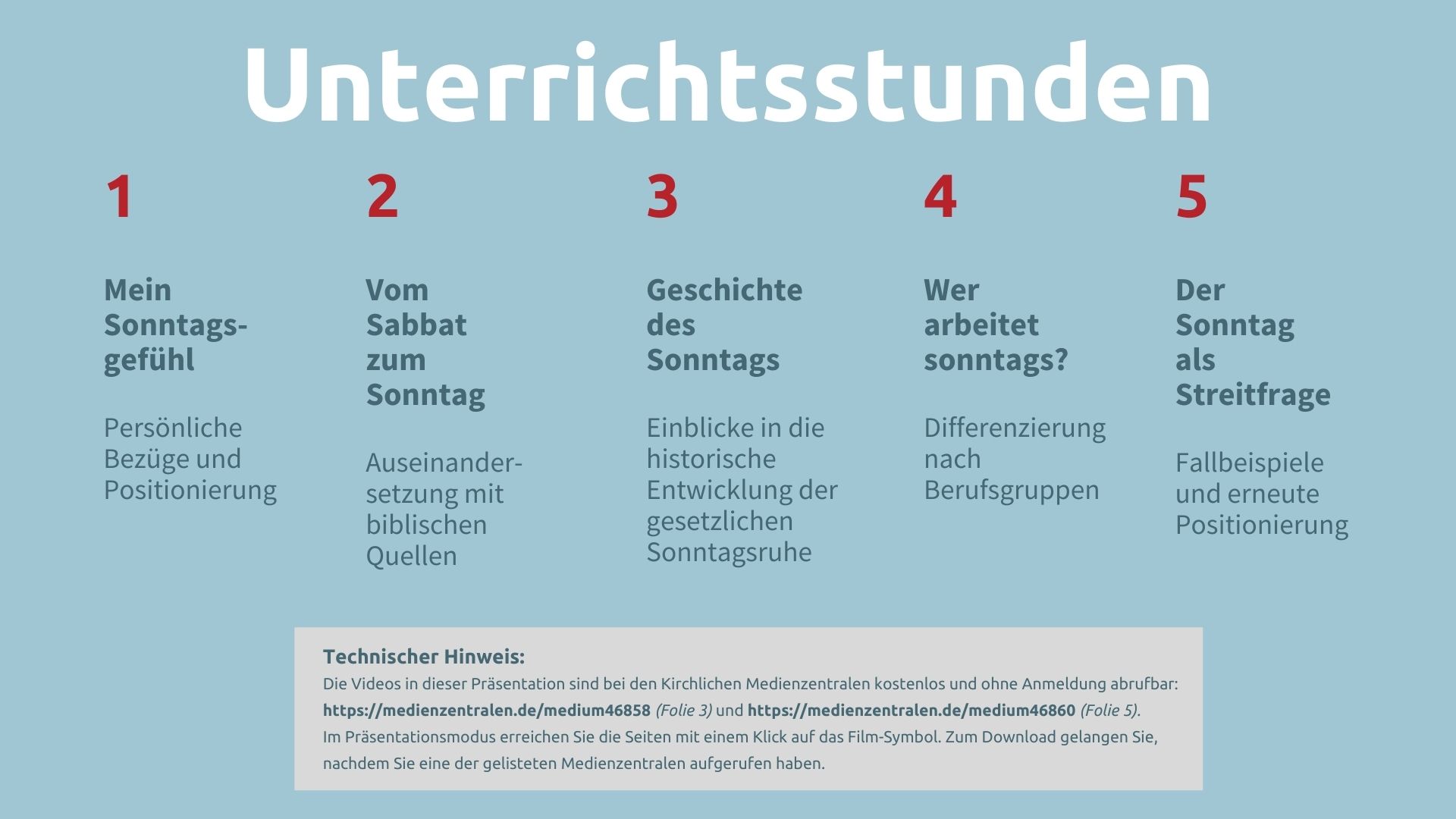 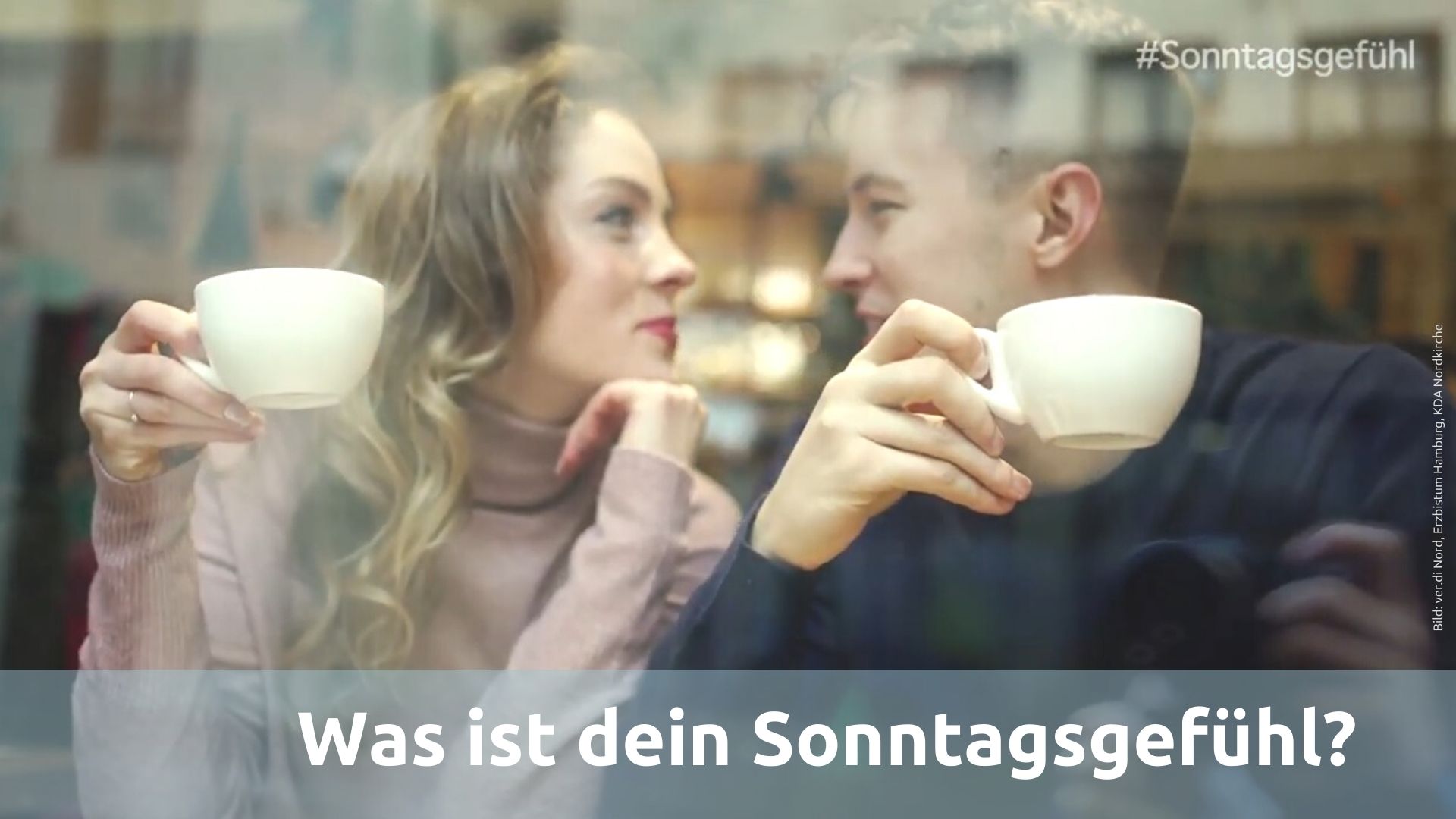 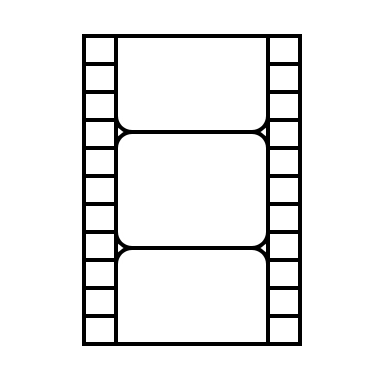 [Speaker Notes: Das Video „Was ist dein Sonntagsgefühl“ (2 min) ist bei den Kirchlichen Medienzentralen kostenlos und ohne Anmeldung abrufbar: 
https://medienzentralen.de/medium46858

Zum Download gelangen Sie, nachdem Sie eine der gelisteten Medienzentralen angeklickt haben.]
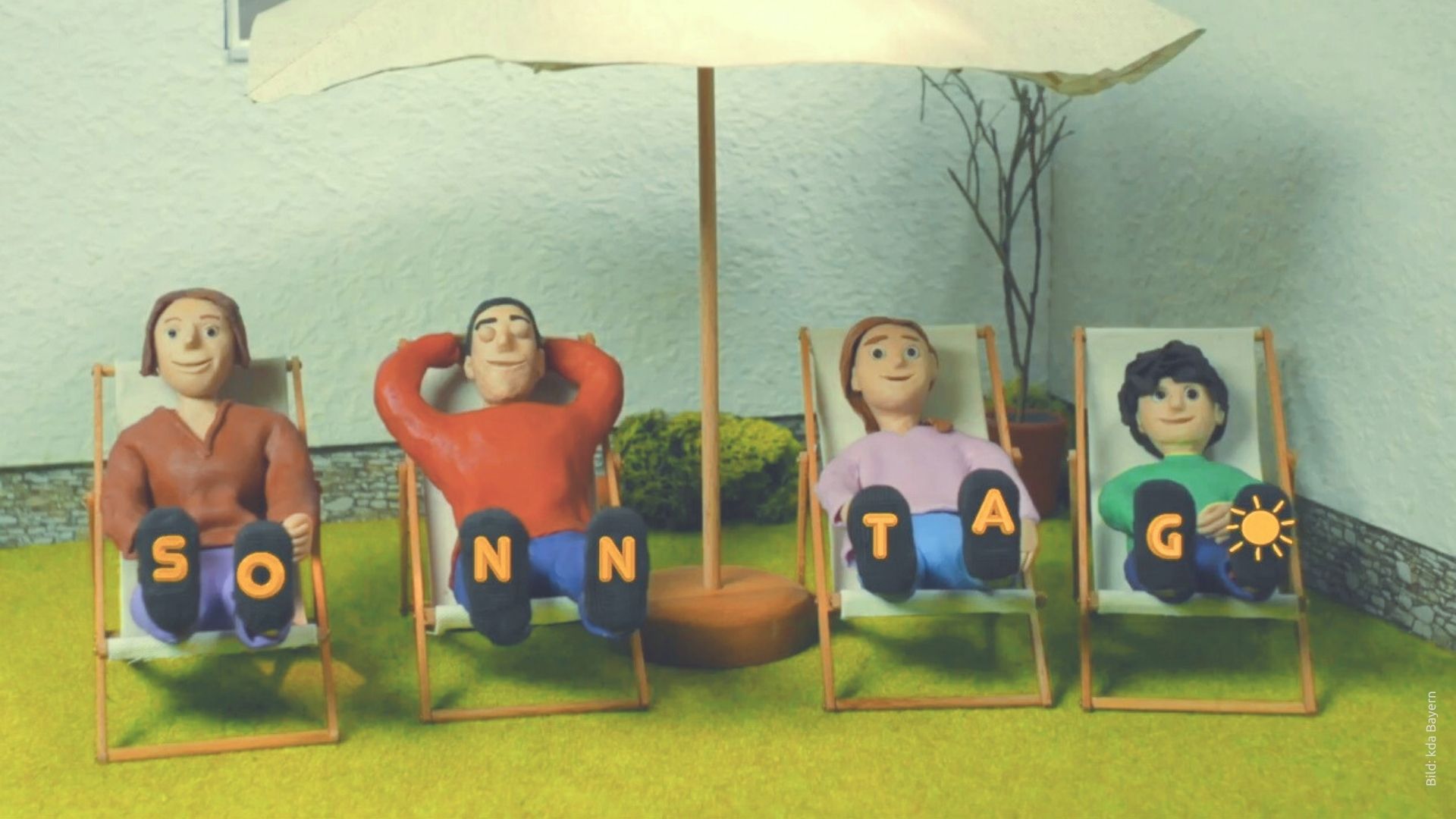 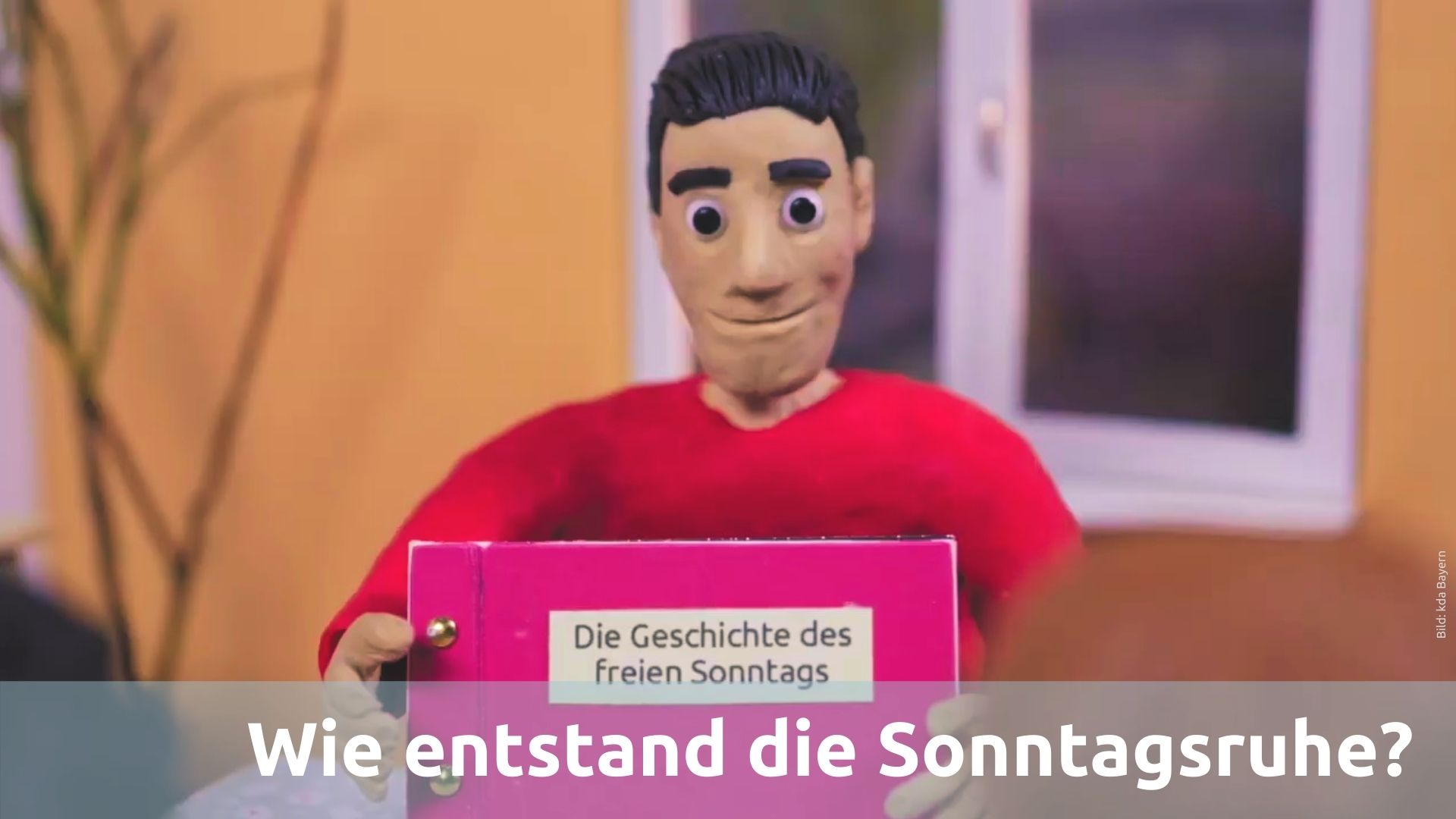 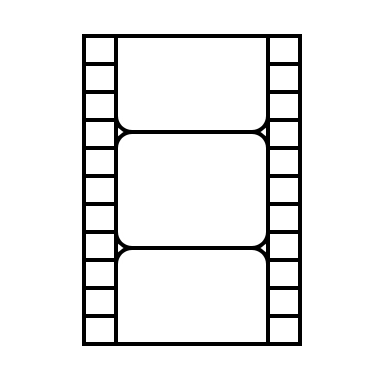 [Speaker Notes: Das Video „Die Geschichte des arbeitsfreien Sonntags“ (4 min) ist bei den Kirchlichen Medienzentralen kostenlos und ohne Anmeldung abrufbar: 
https://medienzentralen.de/medium46860

Zum Download gelangen Sie, nachdem Sie eine der gelisteten Medienzentralen angeklickt haben.]
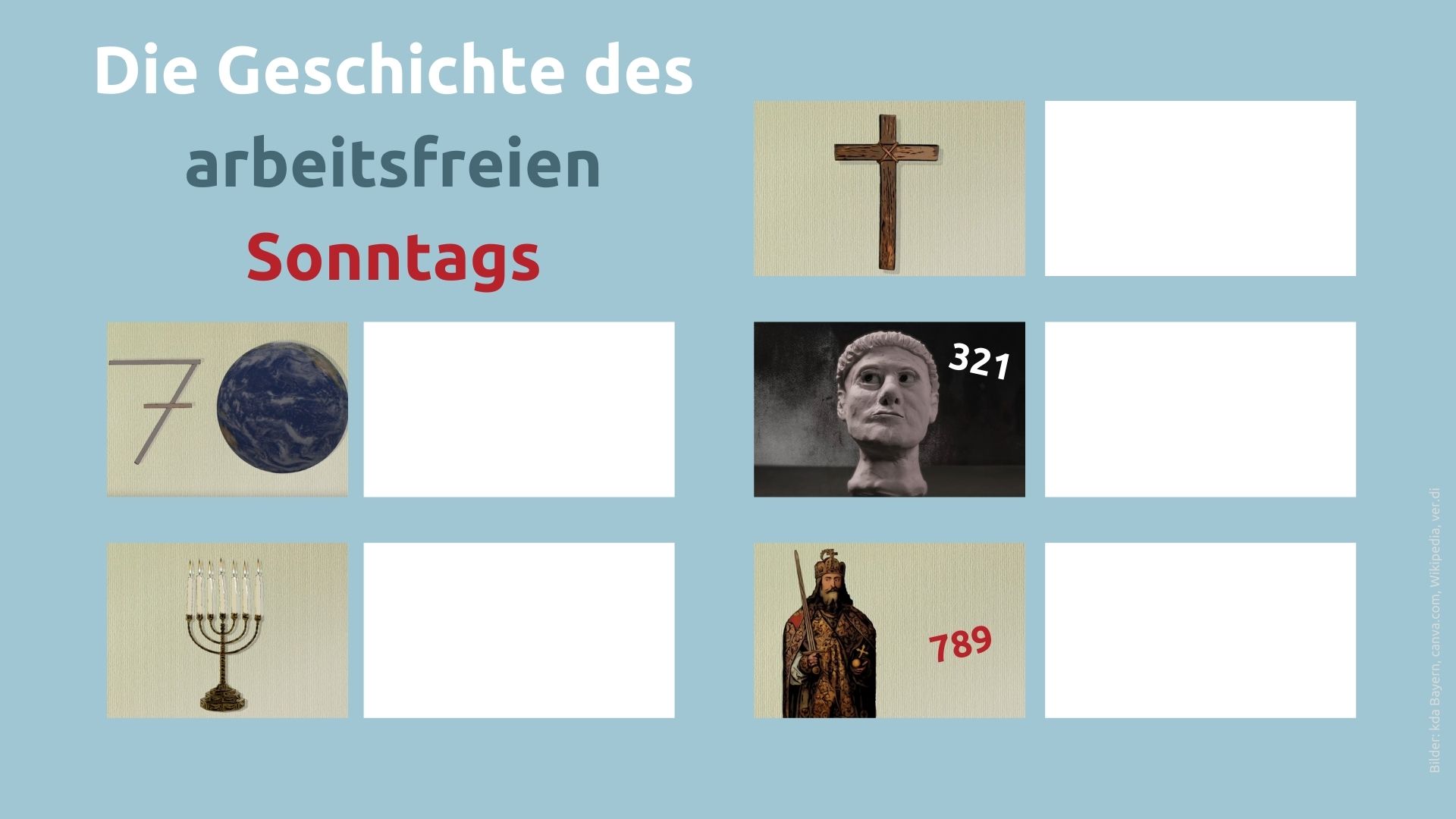 Frühes Christentum 
Der Sonntag (Tag der Auferstehung) wird der wöchentliche Feiertag. Arbeitsfrei ist er nicht.
Biblischer Ursprung (Schöpfungsgeschichte):
Wie Gott sollen die Menschen am 7. Tage ruhen.
Römisches Reich
Der Sonntag wird zum Ruhetag. Kaiser Konstantin verfügt den ersten gesetzlichen Sonntagsschutz.
Judentum
Juden feiern am 7. Tag den Sabbat, von Freitagabend 
bis Samstagabend herrscht Arbeitsruhe.
Mittelalter
Karl der Große erteilt genaue Anweisungen, welche Arbeiten am Sonntag verboten sind.
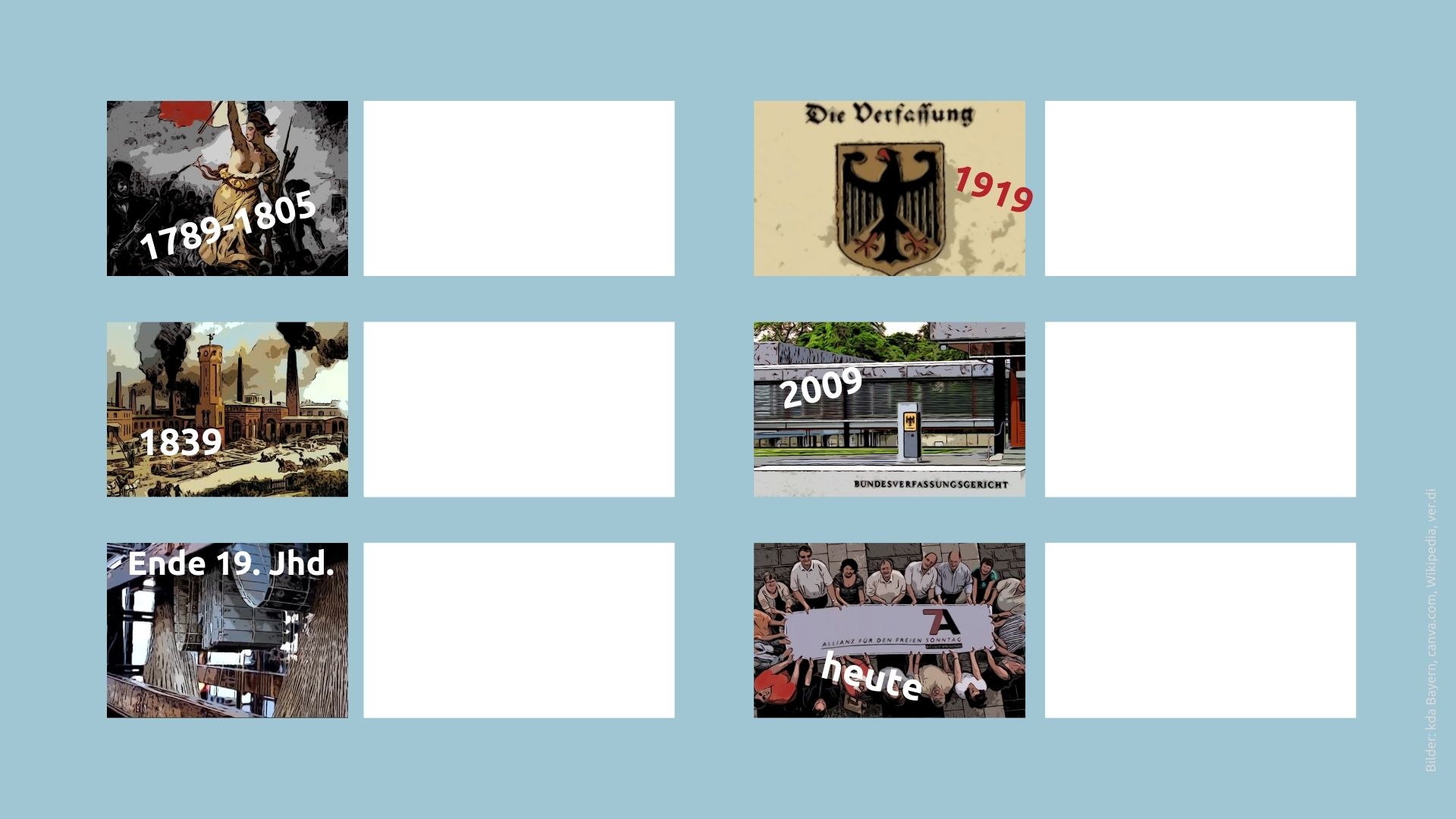 Französische Revolution 
Abschaffung des Sonntags. Die 10-Tage-Woche mit nur einem Ruhetag setzt sich allerdings nicht durch.
Weimarer Republik
Der Sonntag erhält Verfassungsrang als Tag der Arbeitsruhe und der seelischen Erhebung.
BundesrepublikUrteil des Bundes-verfassungsgerichts:
Der Sonntag schützt die Grundrechte und die Menschenwürde.
Industrialisierung 
Das Proletariat muss an sieben Tagen arbeiten.
1839: Verbot der  Sonntagsarbeit von Kindern.
heute
Die Sonntagsallianz aus Kirchen, Gewerkschaften und anderen engagiert sich für  den Erhalt des Sonntags.
Ende des 19. Jahrhunderts
An Sonn- und Feiertagen wird in Deutschland in den meisten Fabriken nicht mehr gearbeitet.
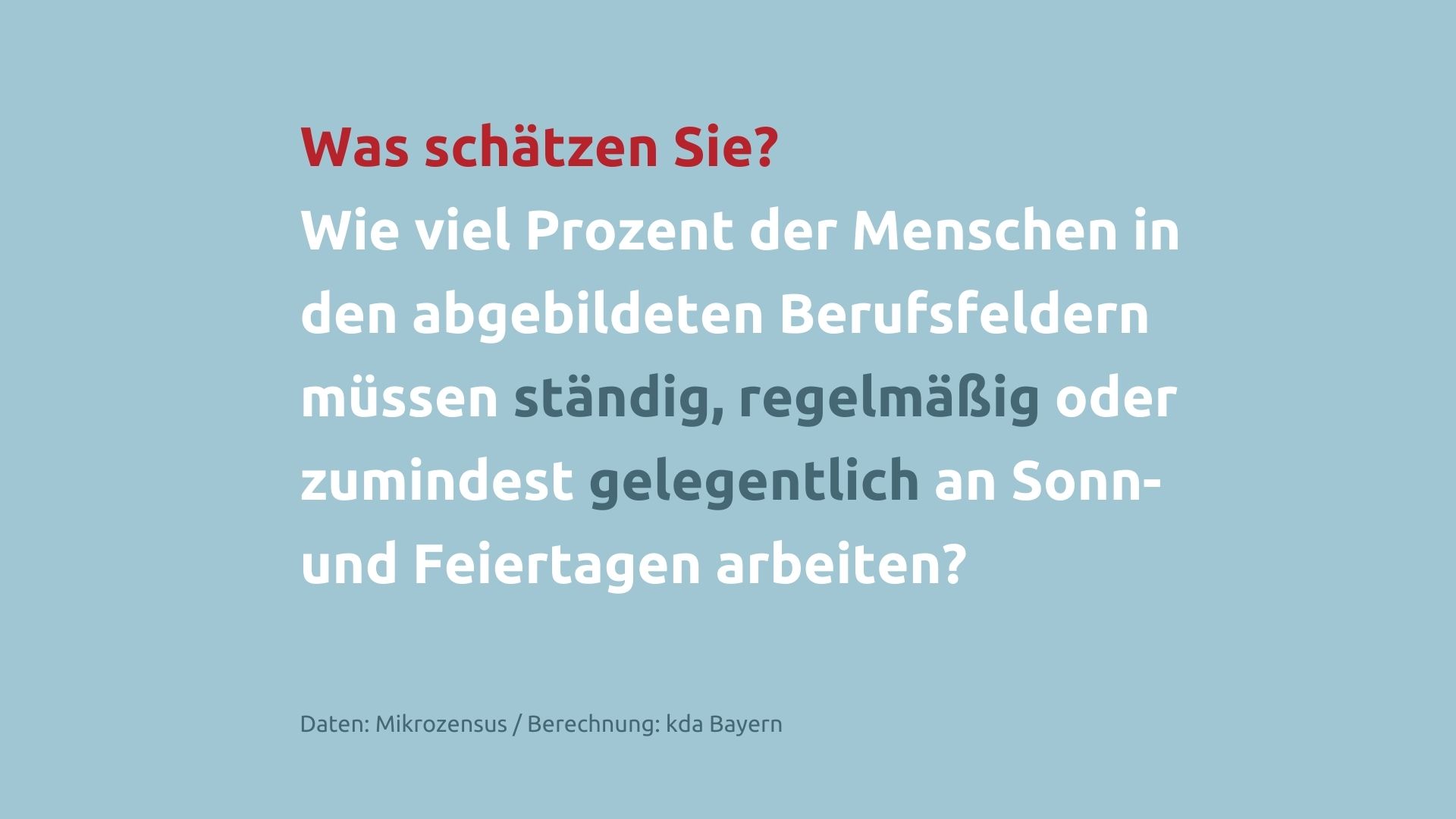 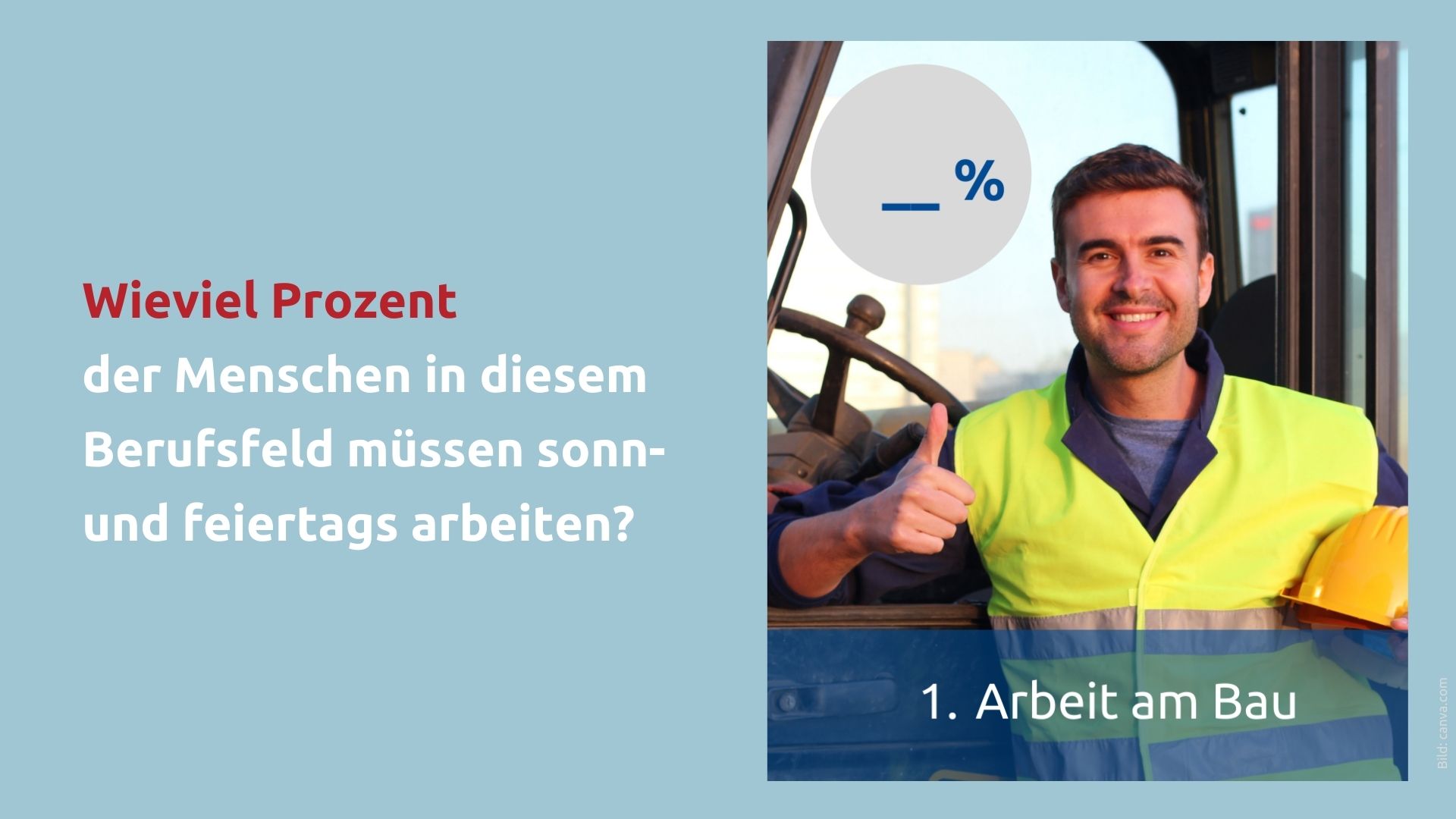 9
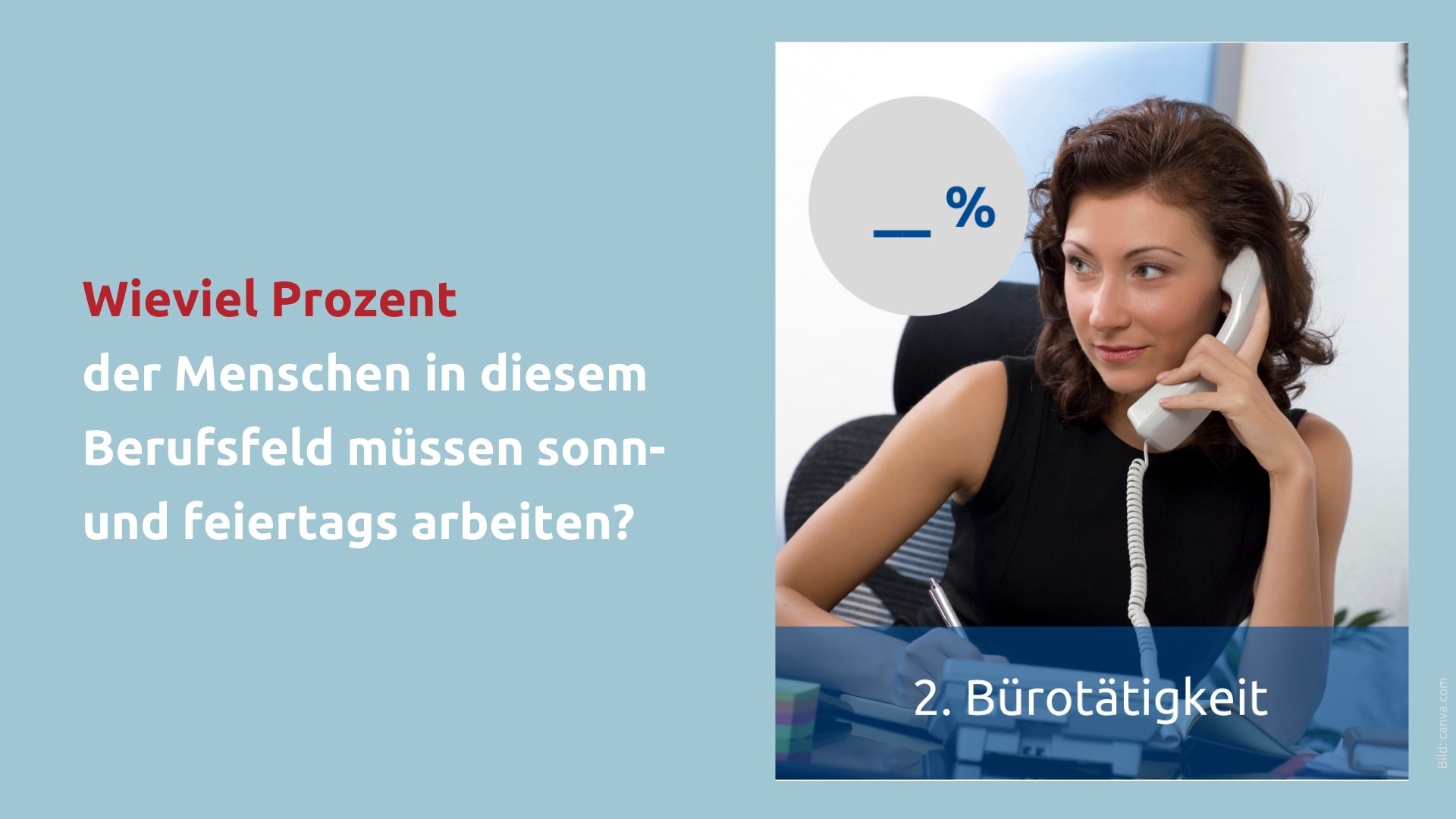 4
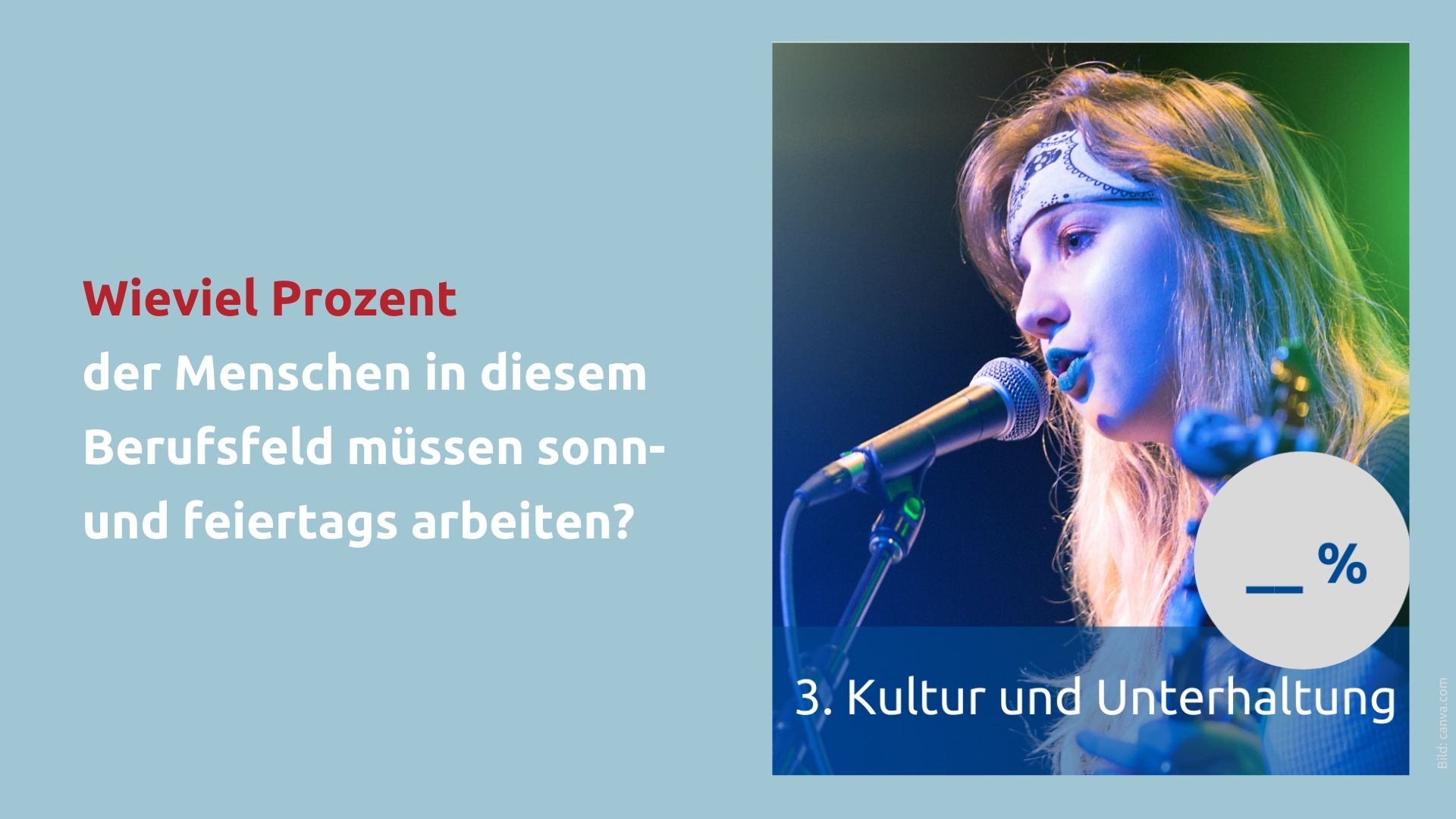 48
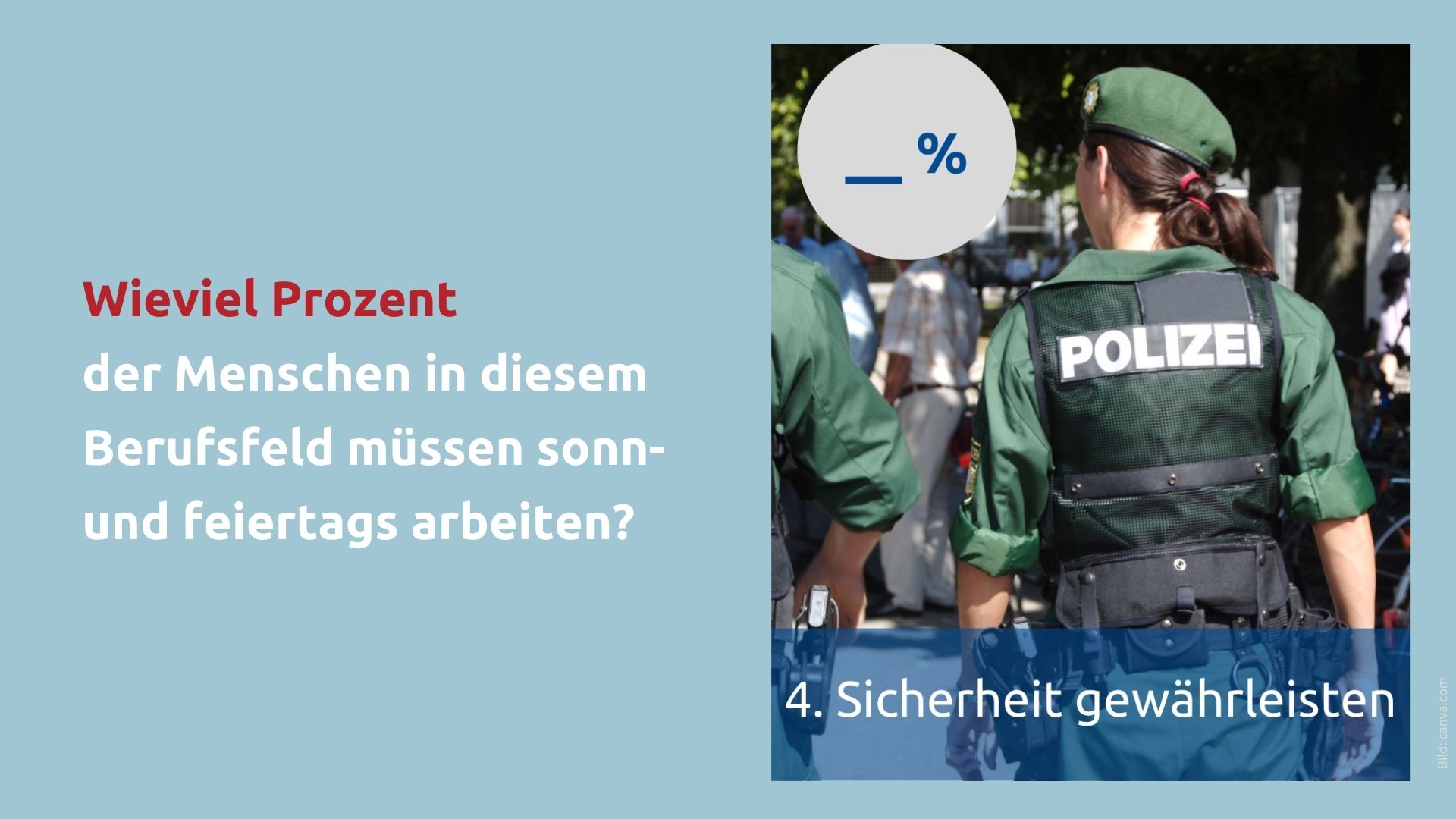 48
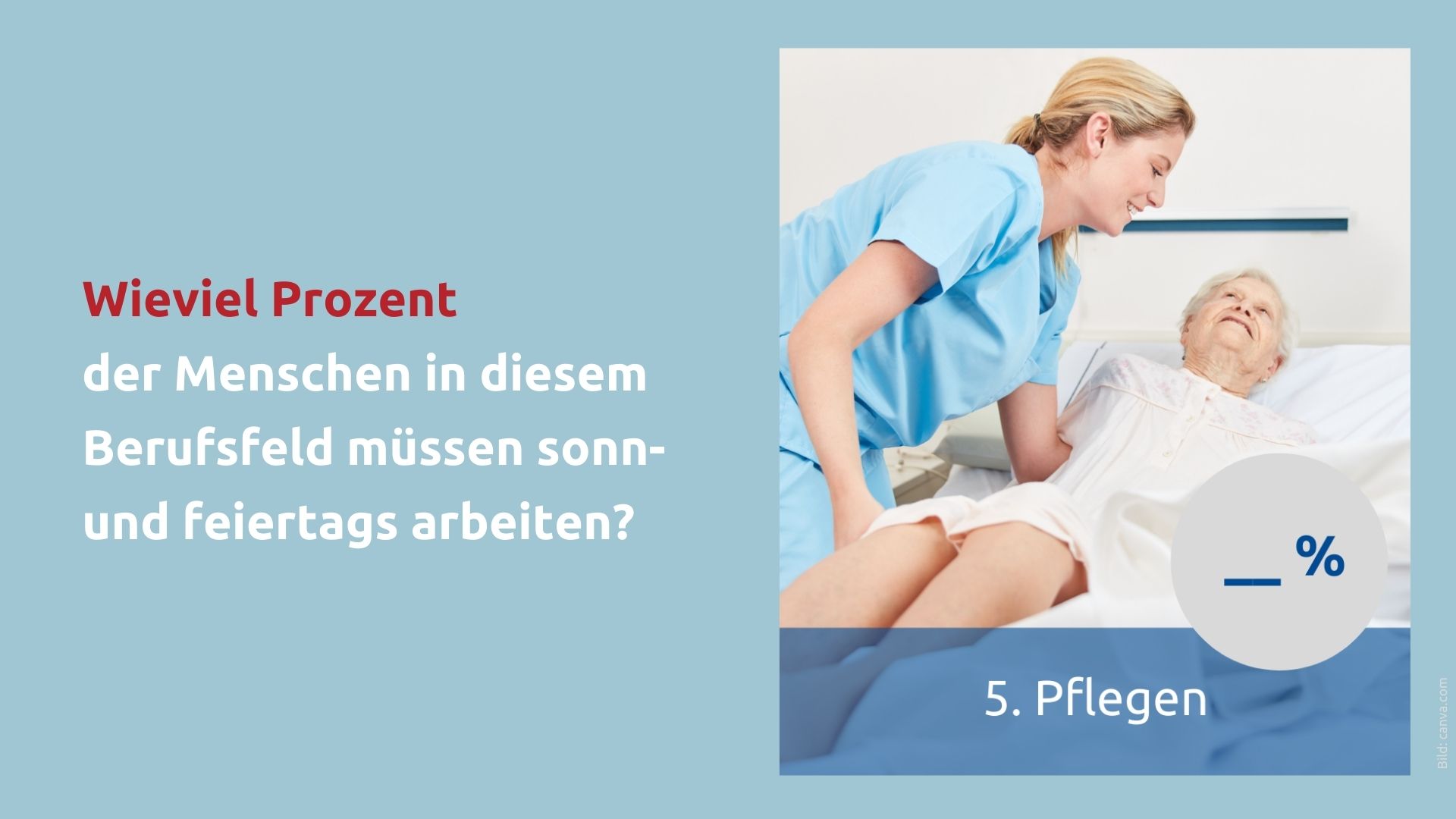 41
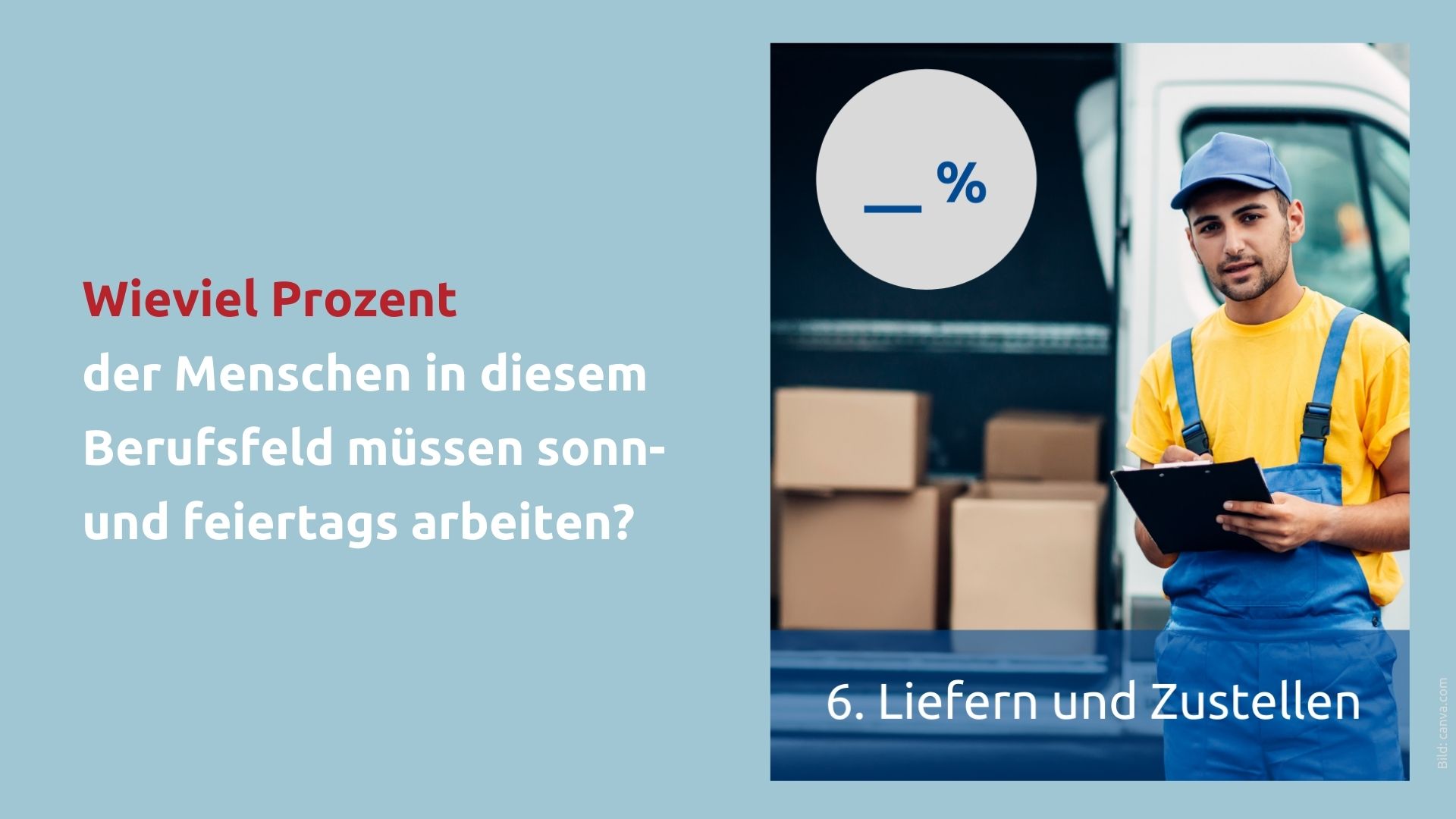 16
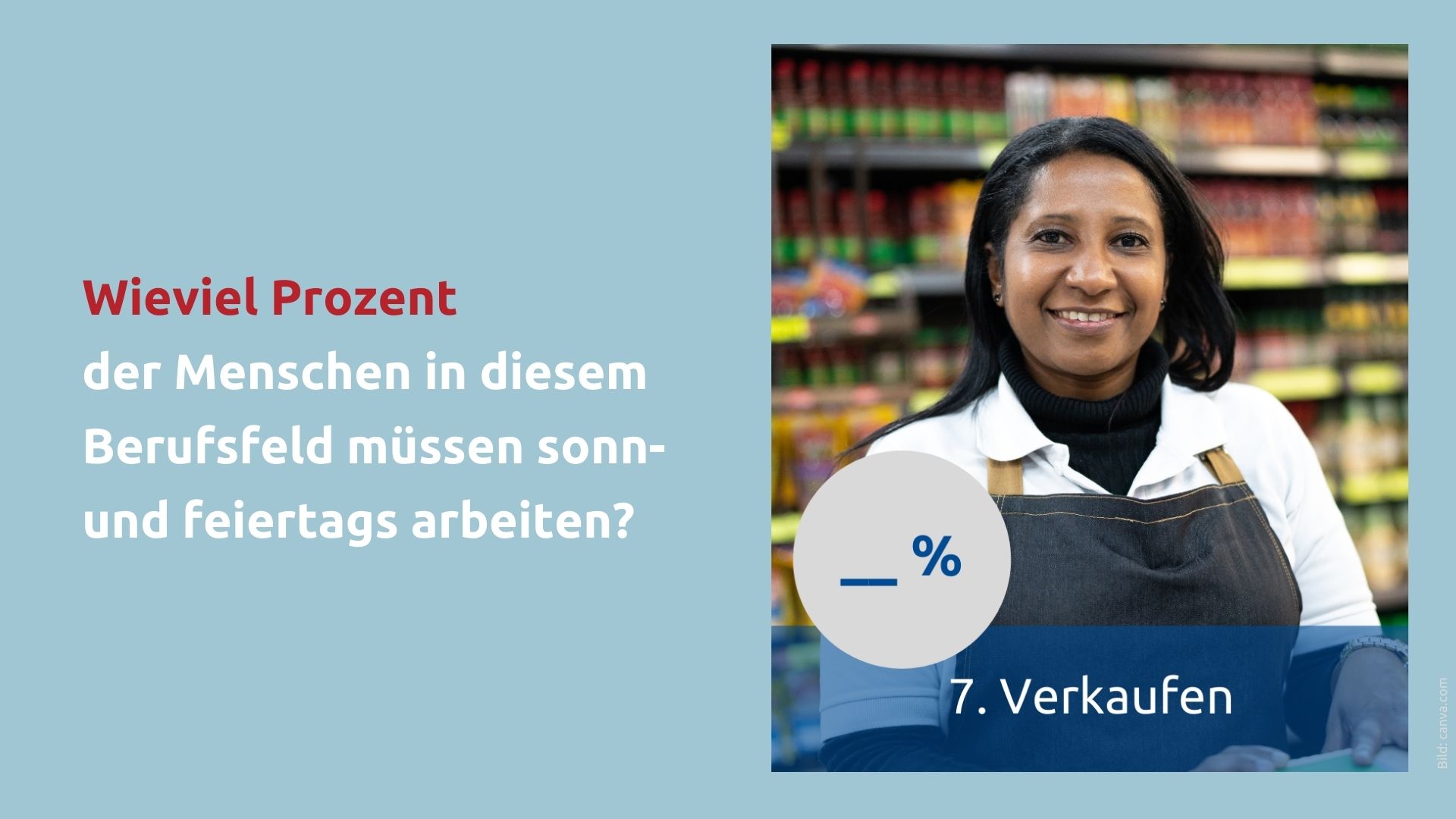 14
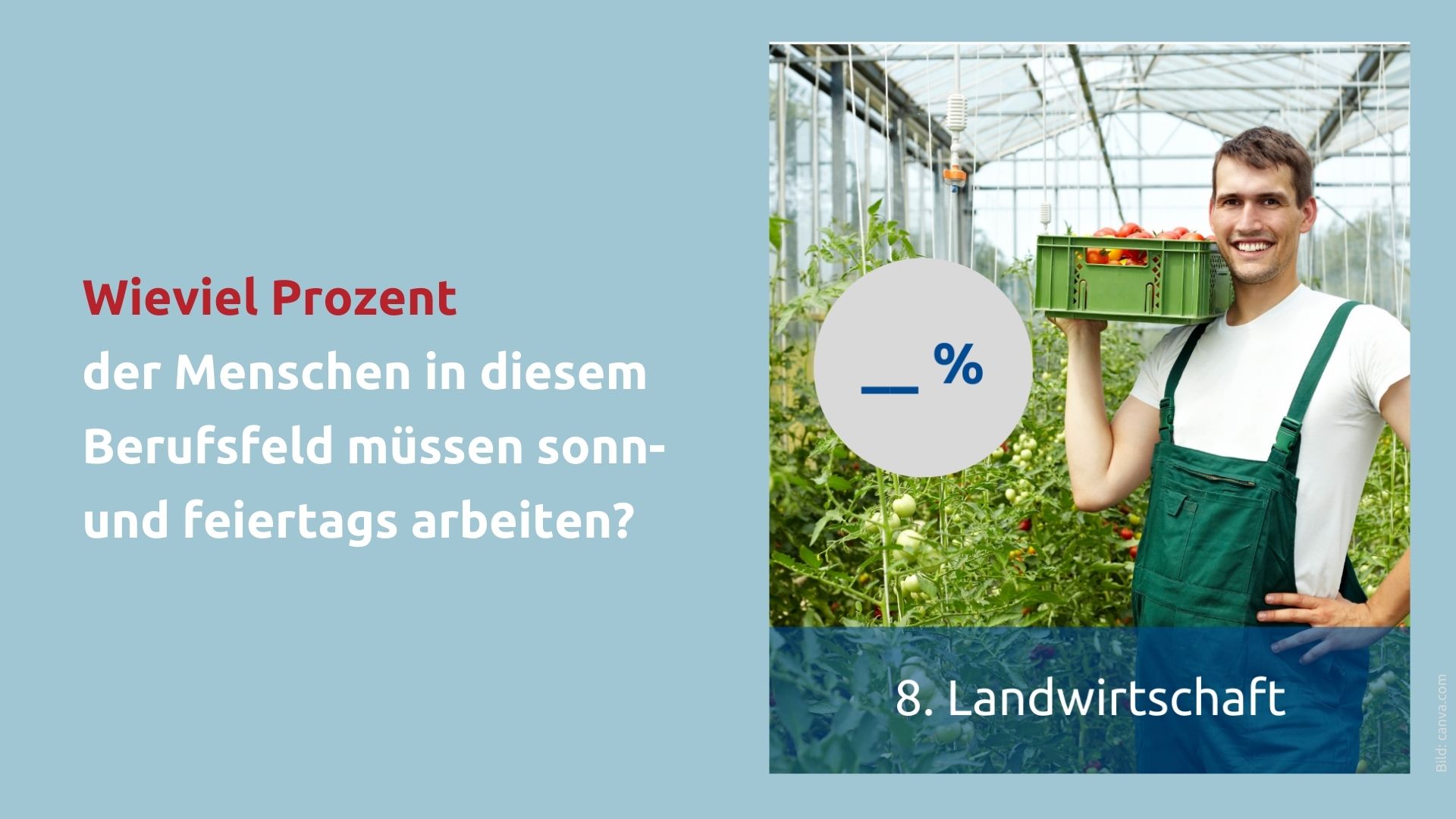 42
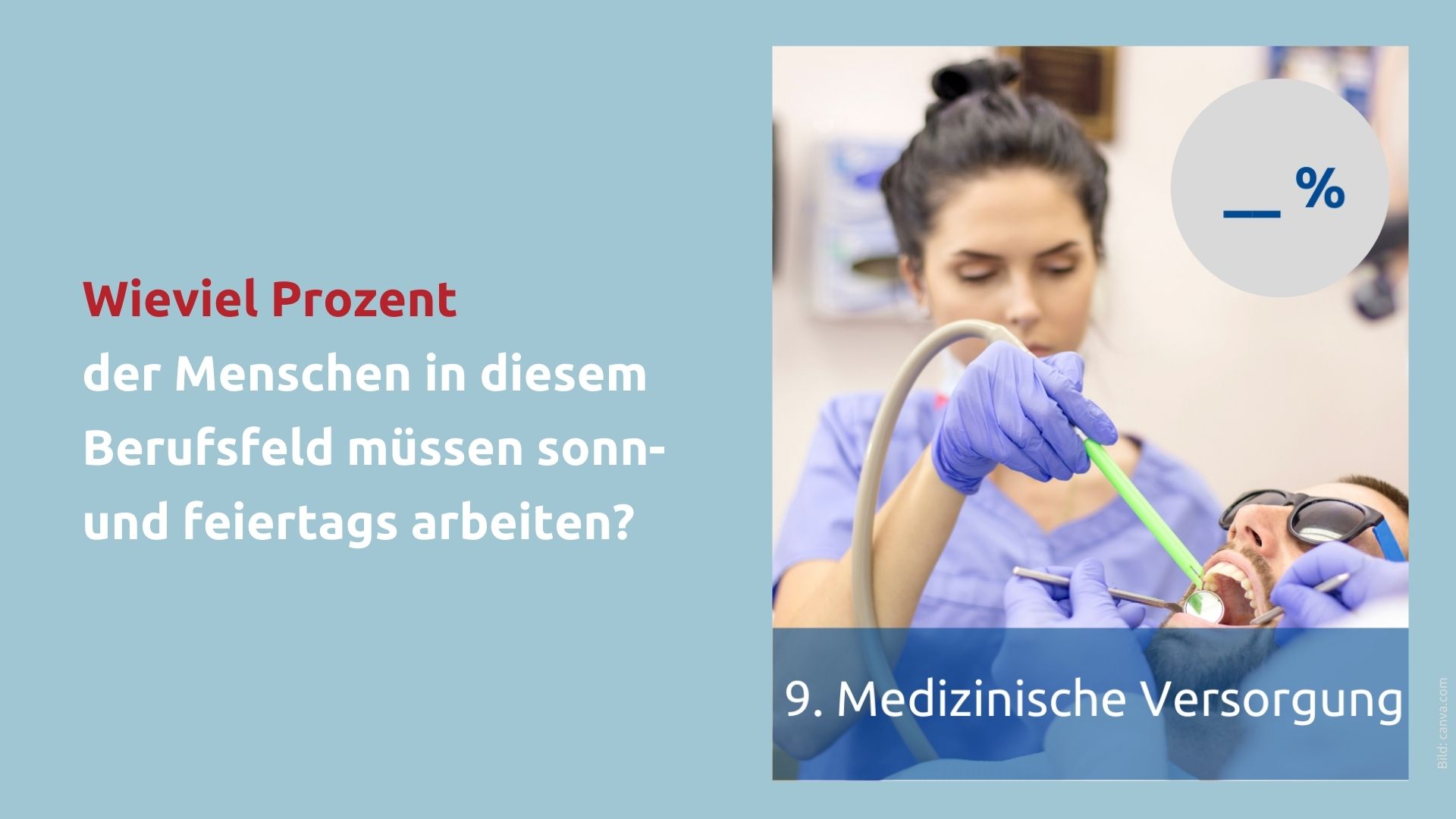 41
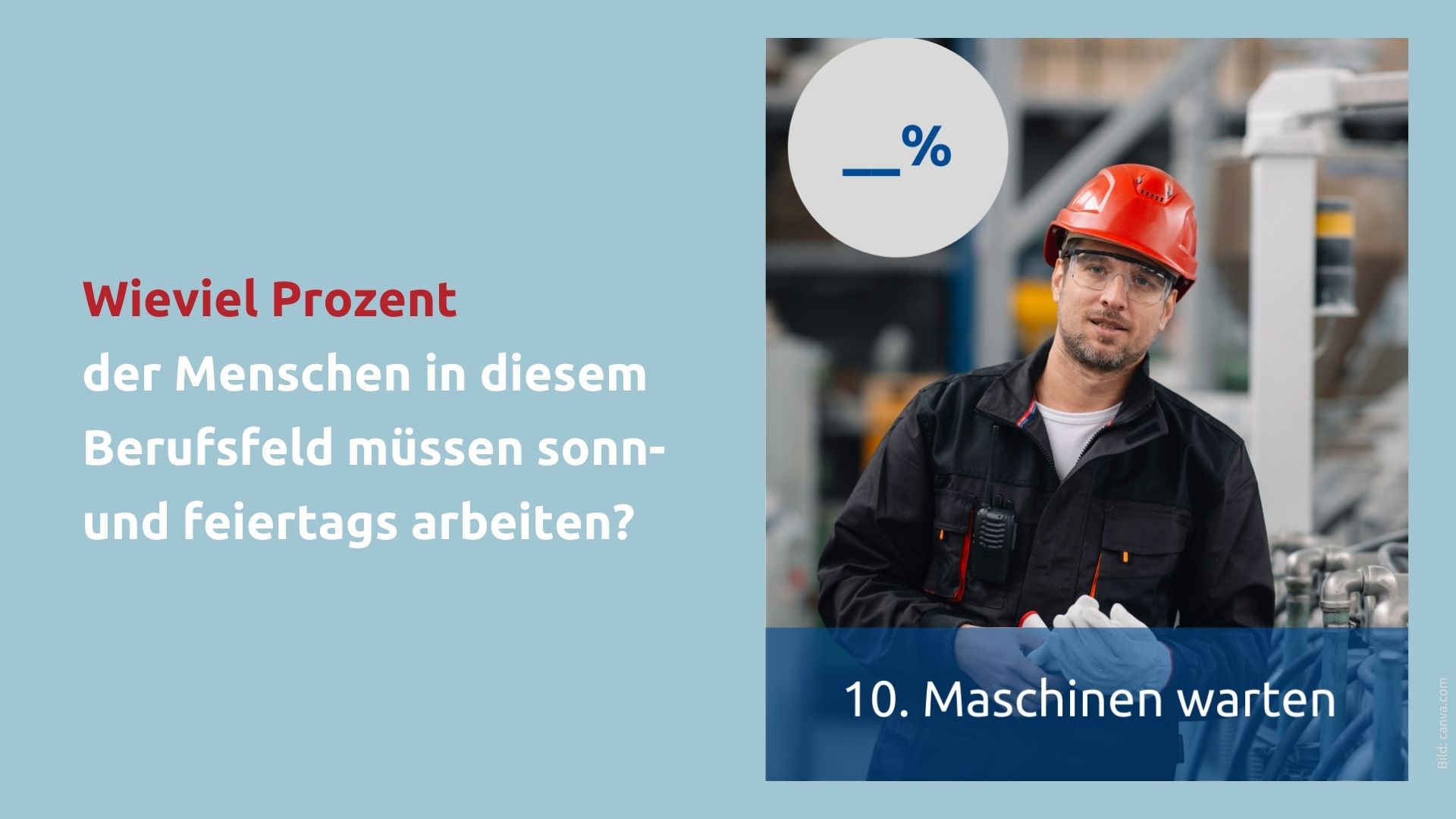 21
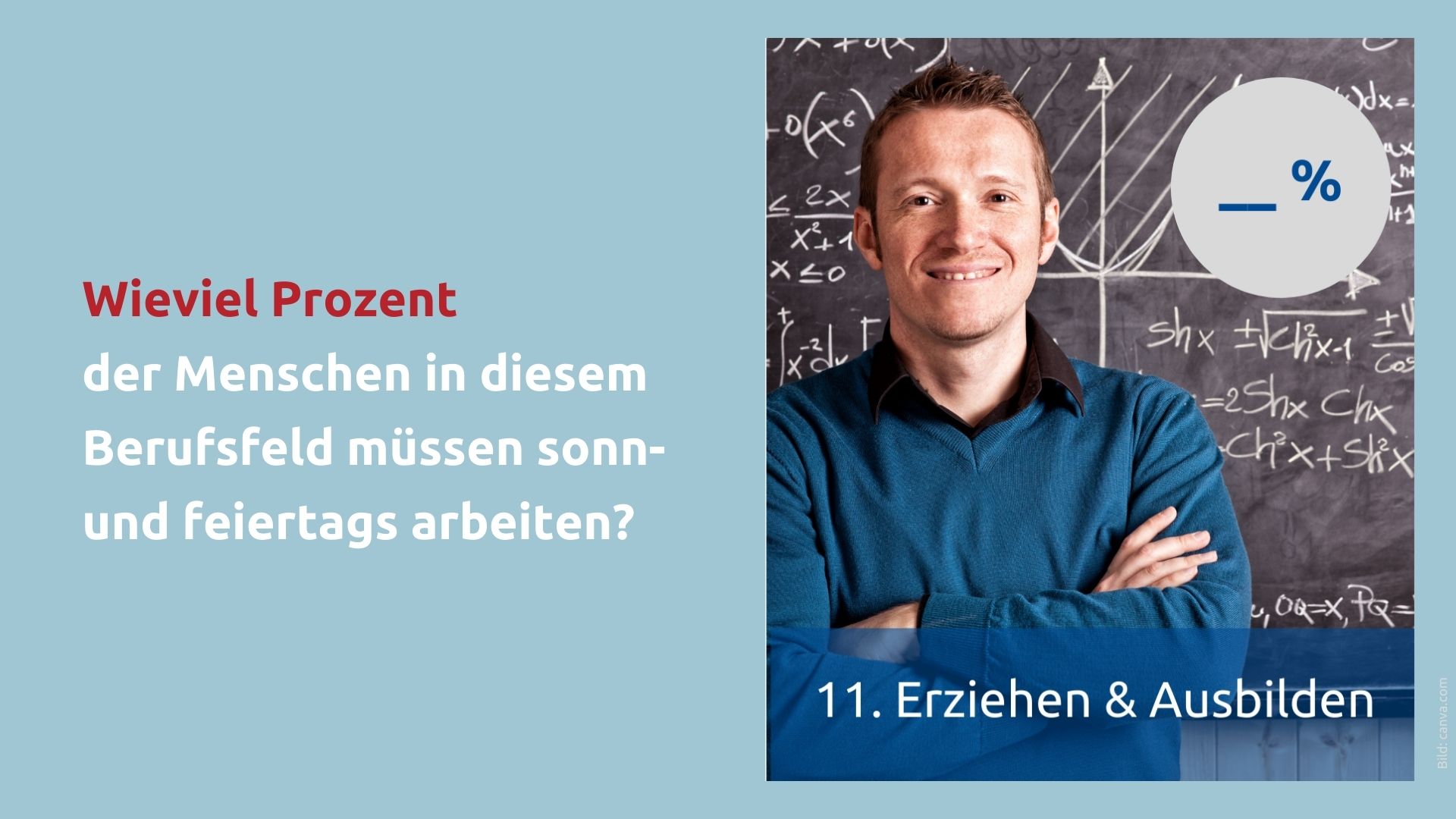 21
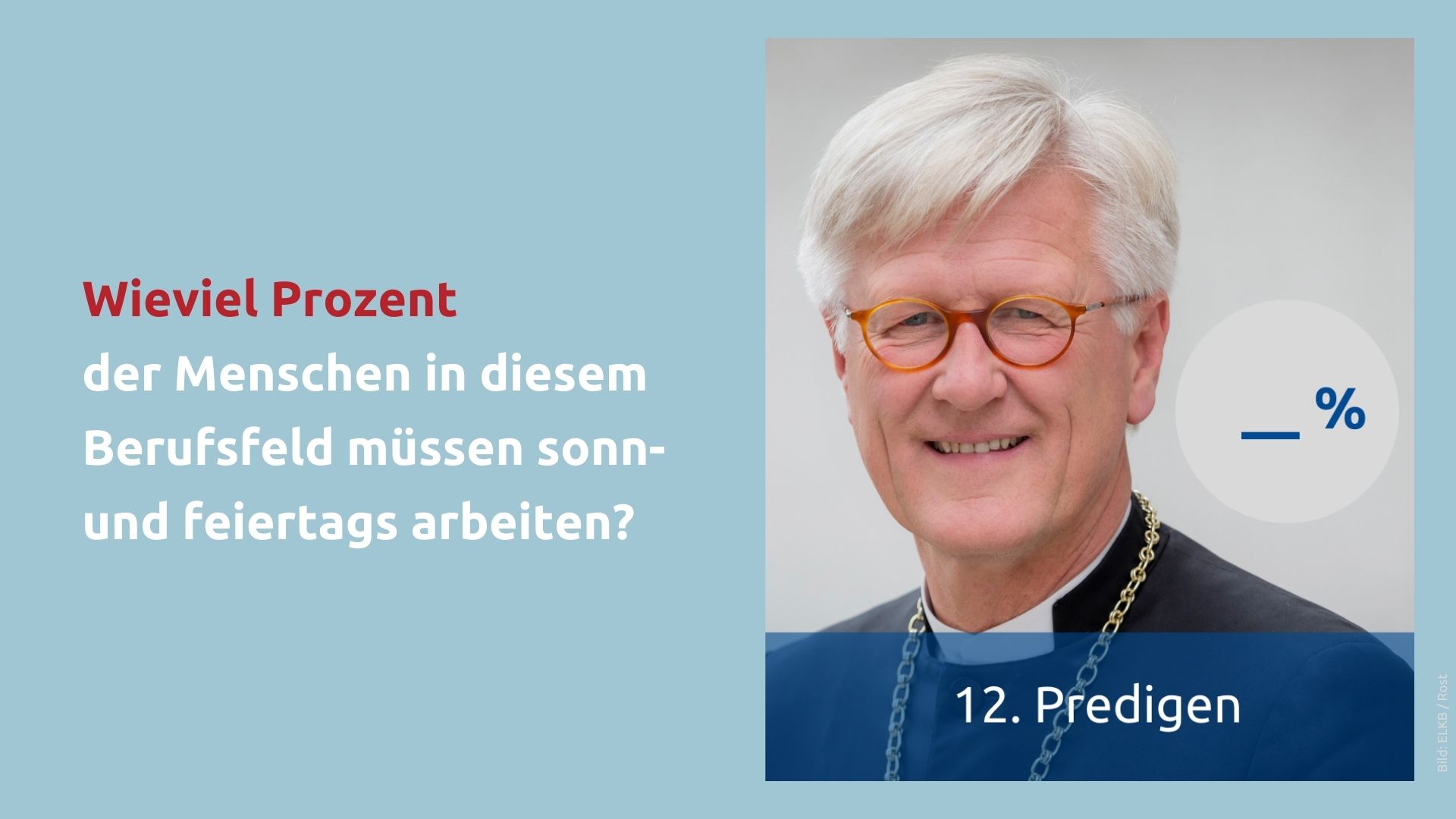 100
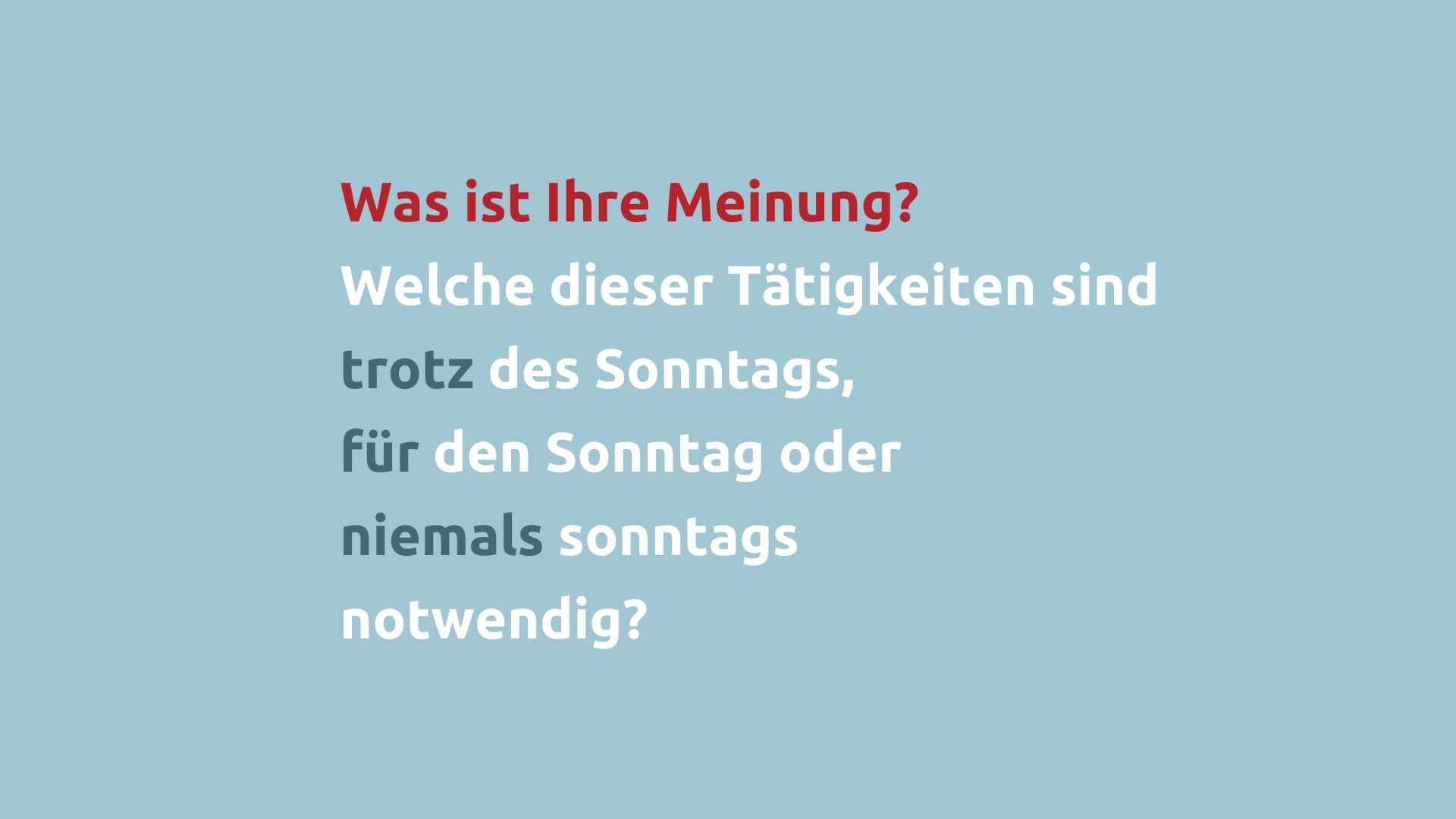 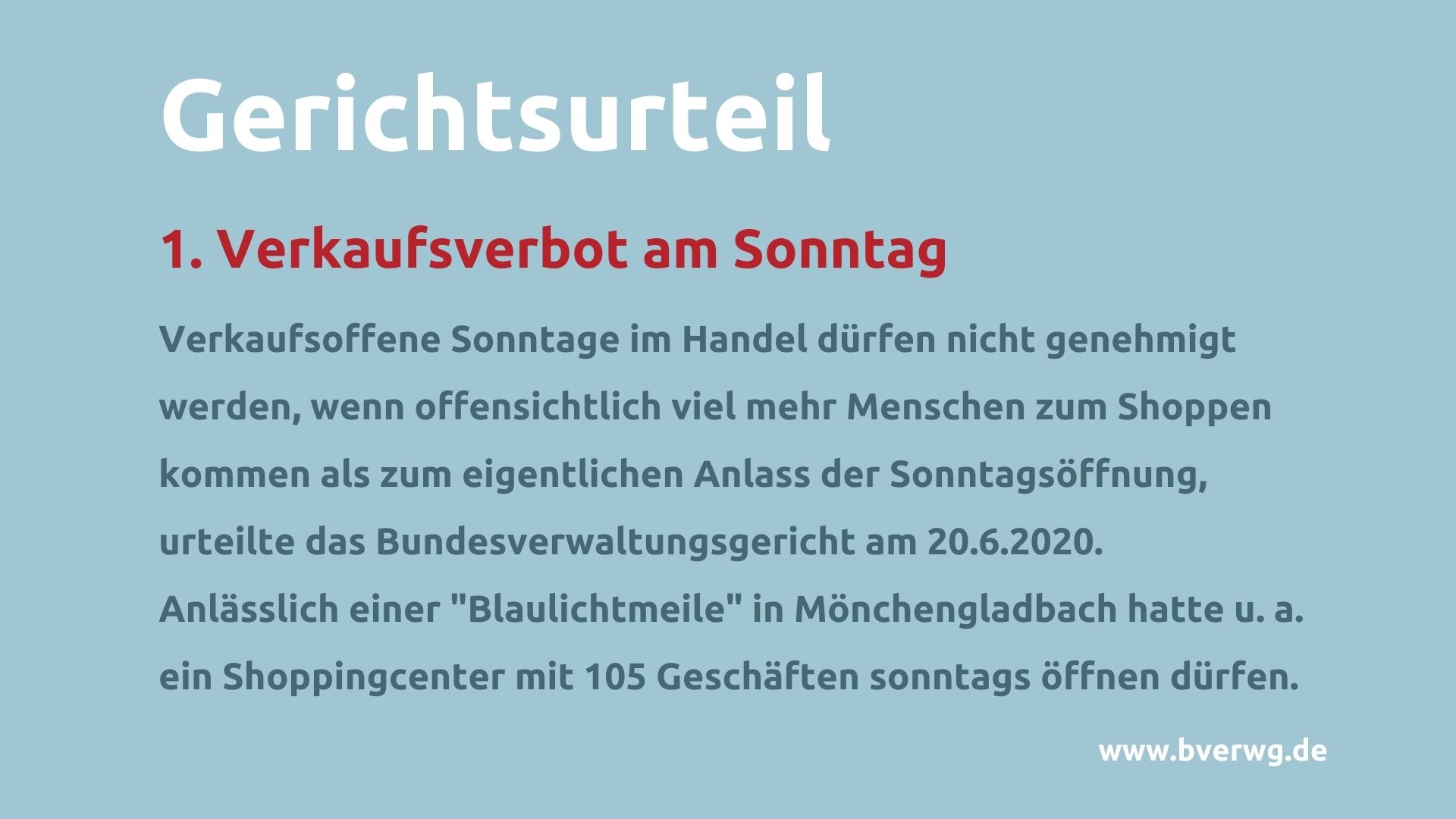 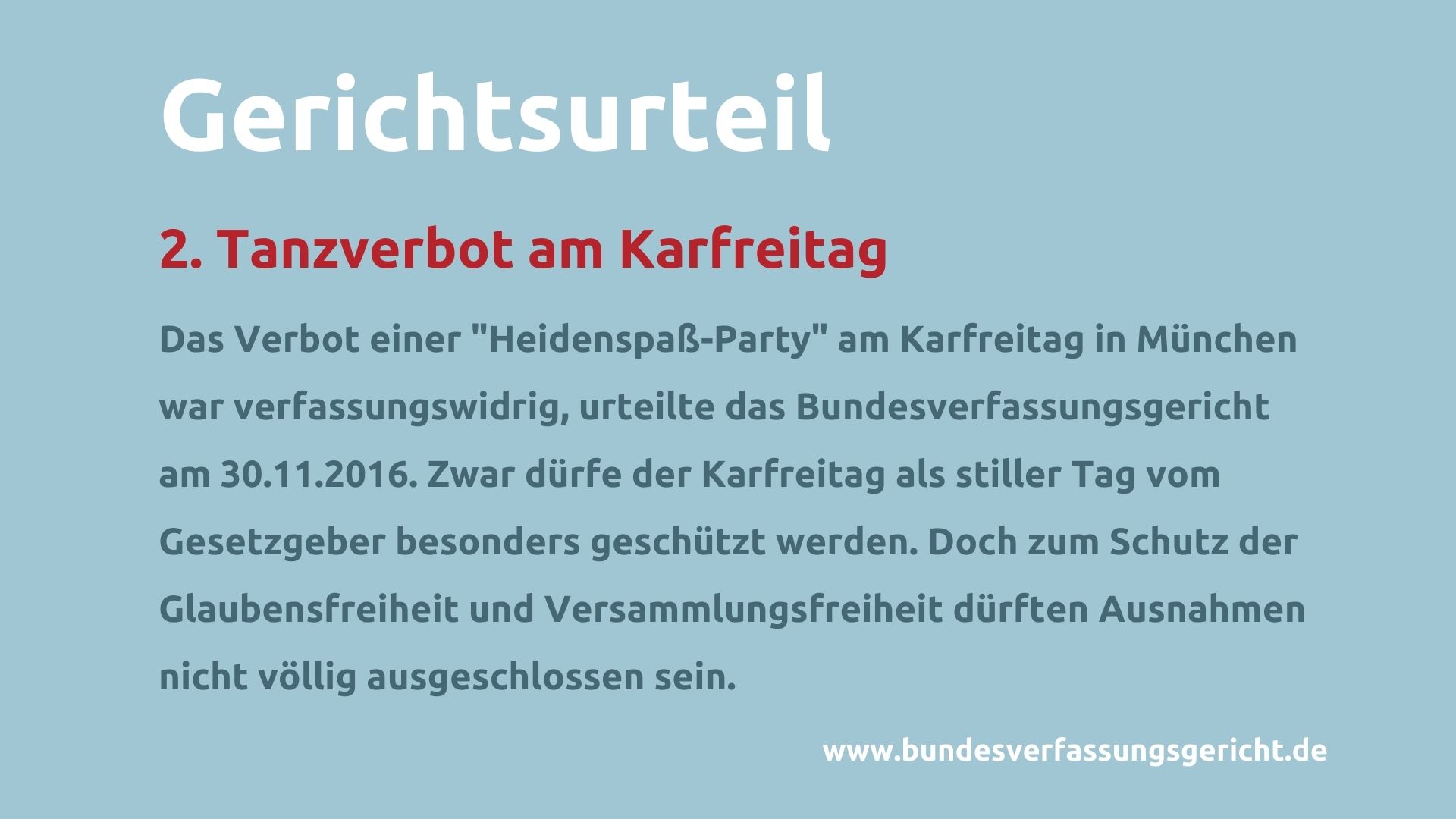